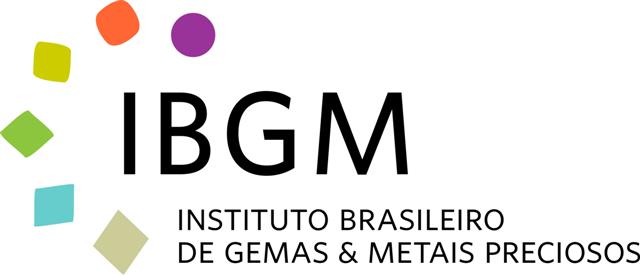 Setor de Gemas, Joias e Bijuterias:
Carga Tributária x Crescimento
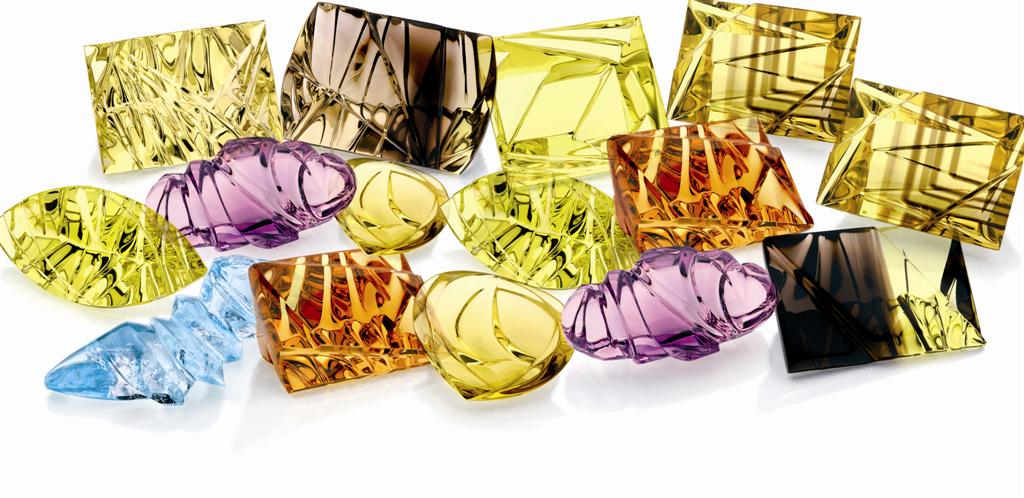 Contextualizando o Setor
Número estimado de empresas em 2012
Faturamento Estimado em 2011 e 2012 (*)
US$ milhões
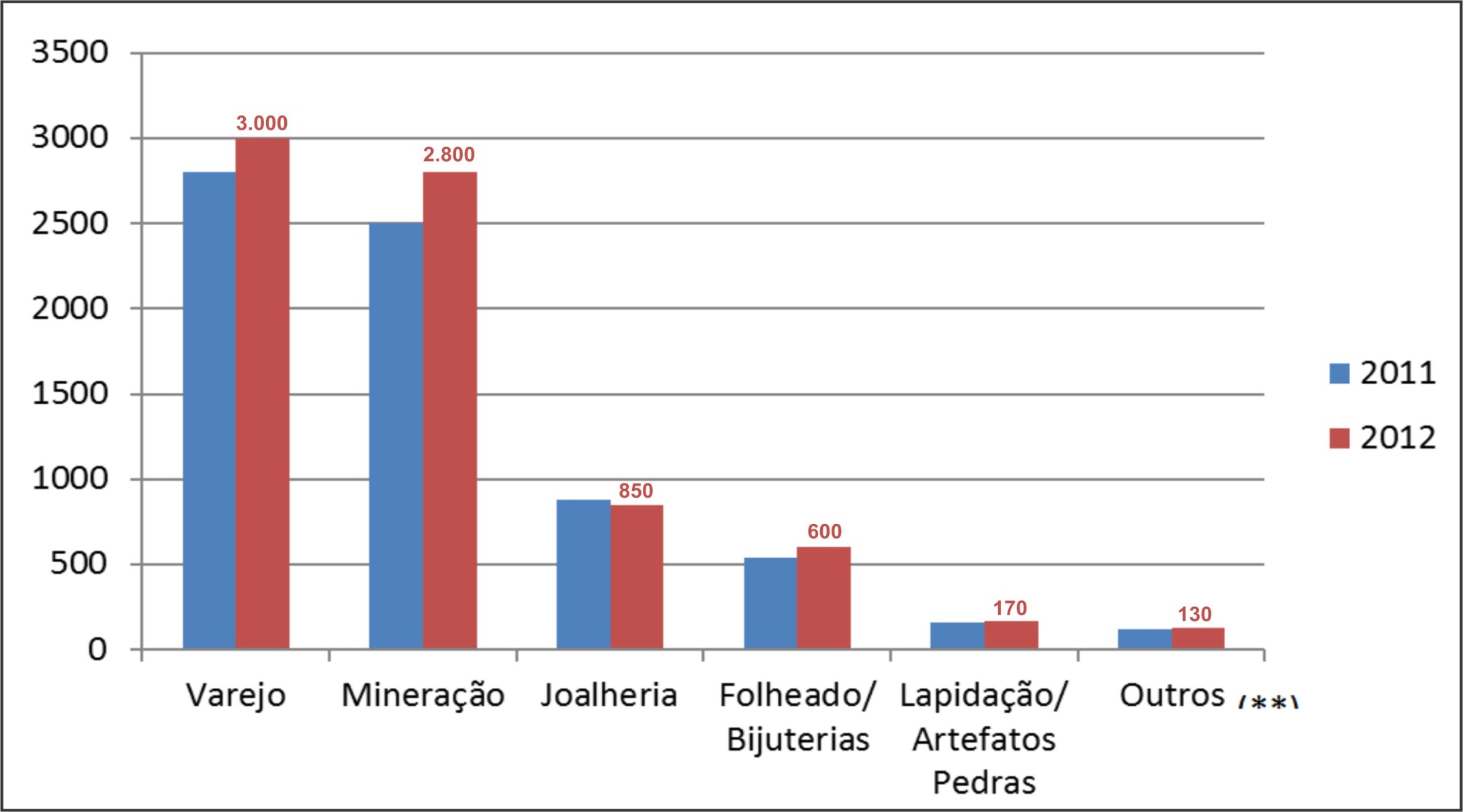 (*) Inclui Exportações         (**) Produtos de metal precioso p/ Indústria e outros
Empregos Direto 2011 e 2012 (*)
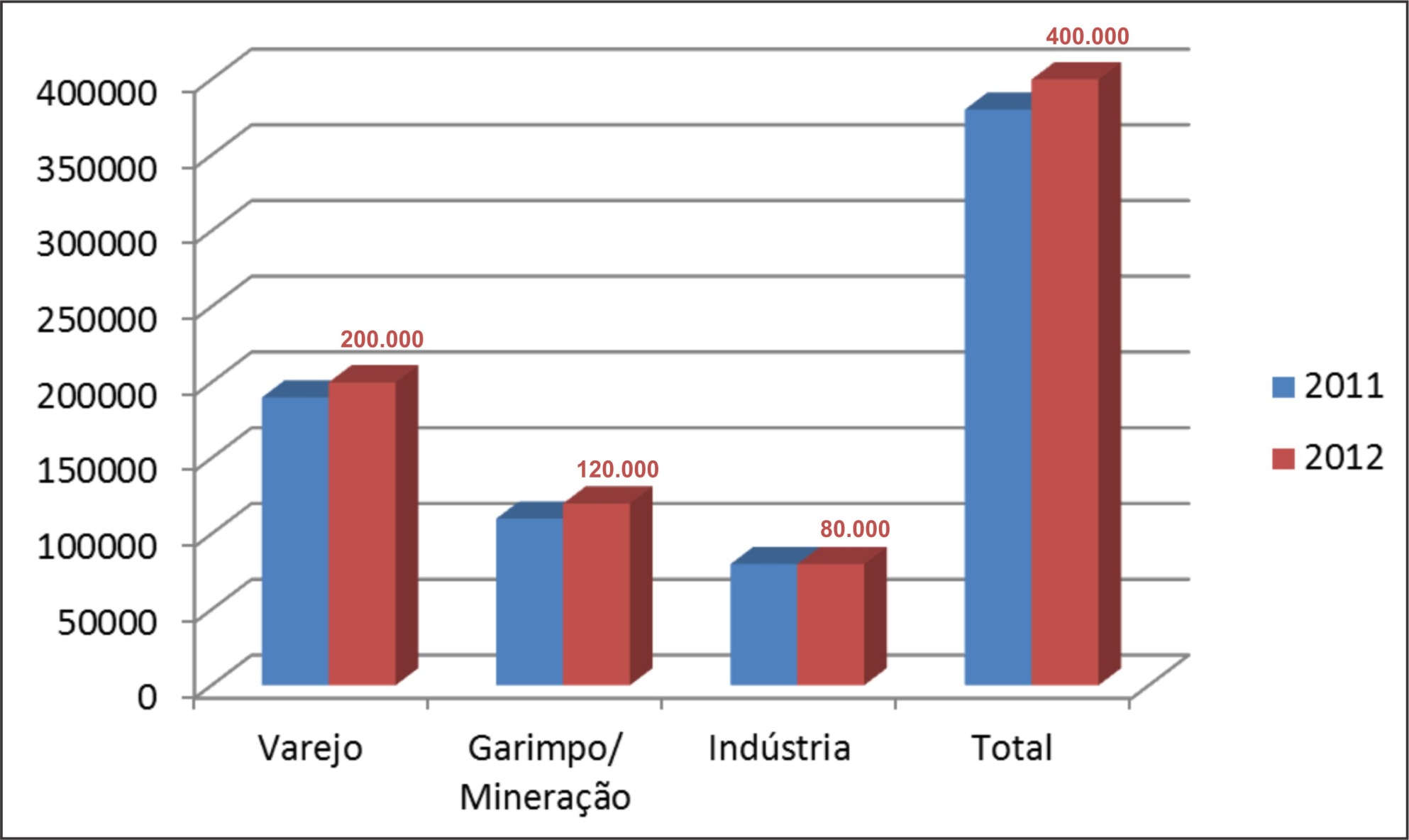 (*) Inclui ateliês, oficinas ourives e lapidação terceirizada.
Balança Comercial da Cadeia Produtiva – 2011 e 2012
US$ milhões
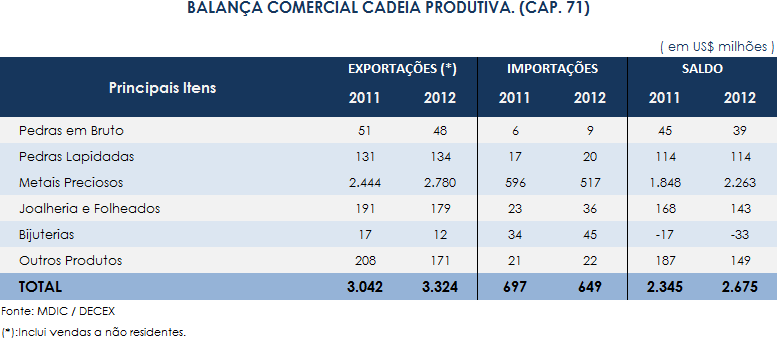 Fonte: MEDIC/DECEX
(*) Inclui venda a não residentes .
Participação do Brasil no Mercado Internacional 2012
12º produtor mundial de ouro em bruto, com 67,3 toneladas;
Produtor insignificante de prata em bruto;
19º fabricante mundial de joias de ouro, com utilização de 23 toneladas;
16º fabricante mundial de joias de prata, com consumo de 61 toneladas;
11º país consumidor de joias de ouro, com 27 toneladas.
SUPERSIMPLES
Alíquota máxima de 12,11% sobre o faturamento 
Alto valor agregado dos insumos força alcance  do teto de faturamento de R$ 3,6 milhões
Fragmentação das empresas estimulando “uma empresa para cada sócio ou pessoa da família”
Lucro Presumido/Real
Alíquota de 12% no caso do IPI e 3,68% no PIS/COFINS
ICMS variando entre 4% e 25% , sendo que para as matérias primas (ouro e gemas, inclusive lapidadas)  a alíquota incidente é de 18% na média, 0% de IPI e 3.,68 de PIS/COFINS
SP
Carga Tributária de 42,95 %
Alíquota de 18% - ICMS
RJ
MG
Alíquota de 5 % - ICMS
Carga Tributária de 22,60 %
Onde a alíquota é de 25%, principalmente no Norte/Nordeste ( exceção para o Pará – 5%  -  e a Bahia - 4% ), a tributação total atinge a 57,04% do valor das vendas
Migração em massa
Do Lucro Presumido para Simples
PESQUISA FENINJER, 2000
90% das 123 indústrias expositoras trabalhavam sob o regime de lucro presumido de tributação e apenas 10% no Simples;
As vinte maiores empresas empregavam cerca de 1.400 colaboradores.
PESQUISA FENINJER, 2012
39 das 123 indústrias encerraram suas atividades por razões diversas
Das 84 empresas remanescentes,  80 operavam no SUPERSIMPLES e somente 4 continuavam no lucro presumido;
Estas indústrias empregavam menos de 600 trabalhadores. Decréscimo de 57% no período.
Para as que ficam, qual o cenário?
Tripla concorrência desleal
das empresas enquadradas no SUPERSIMPLES que possuem grande diferencial de tributação;
do contrabando e das empresas informais de fundo de quintal, que nada recolhem aos cofres públicos e
das empresas sediadas em Manaus que não recolhem o IPI e possuem ICMS mais baixo.
Medidas imprescindíveis
Redução da alíquota do IPI para 5%
A MP do Bem (Lei 11.196/05, art. 67) ao definir que a alíquota do IPI fosse correspondente às mínimas estabelecidas para o ICMS, na ocasião a referência era 5% em MG, deixou margem para interpretação distinta, pois no caso, tratava-se de redução da base de cálculo, sendo que a alíquota permanecia em 18%.
A decisão do governo ao reduzir o IPI para 12% - Decreto 5.883 de 31/08/06 – levou em consideração a alíquota interestadual do ICMS e não a sua carga tributária efetiva.
Medidas imprescindíveis
Desoneração da folha de pagamento, a ser paga pelo faturamento tanto da indústria quanto do varejo
Proposta de itens incluídos nas posições NCM: 71.03; 71.07; 71.09;  71.11;  71.13;  71.14;  7116 e 71.17 
ou 
CNAEs: 3211-6, 3212-4 e 4783-1
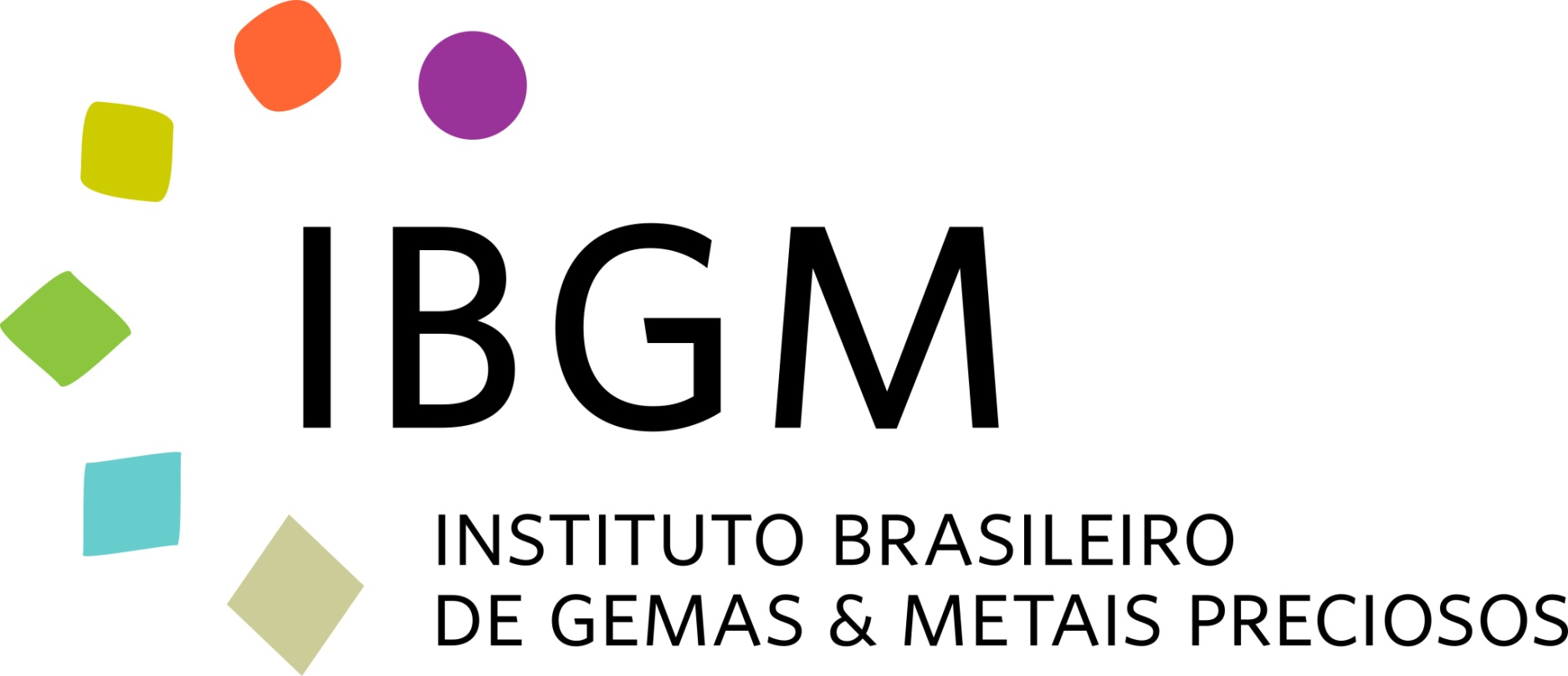 Obrigado!

hecliton@ibgm.com.br
61 3326-3926